جامعة المجمعة كلية المجتمع لجنة الأنشطة الطلابية
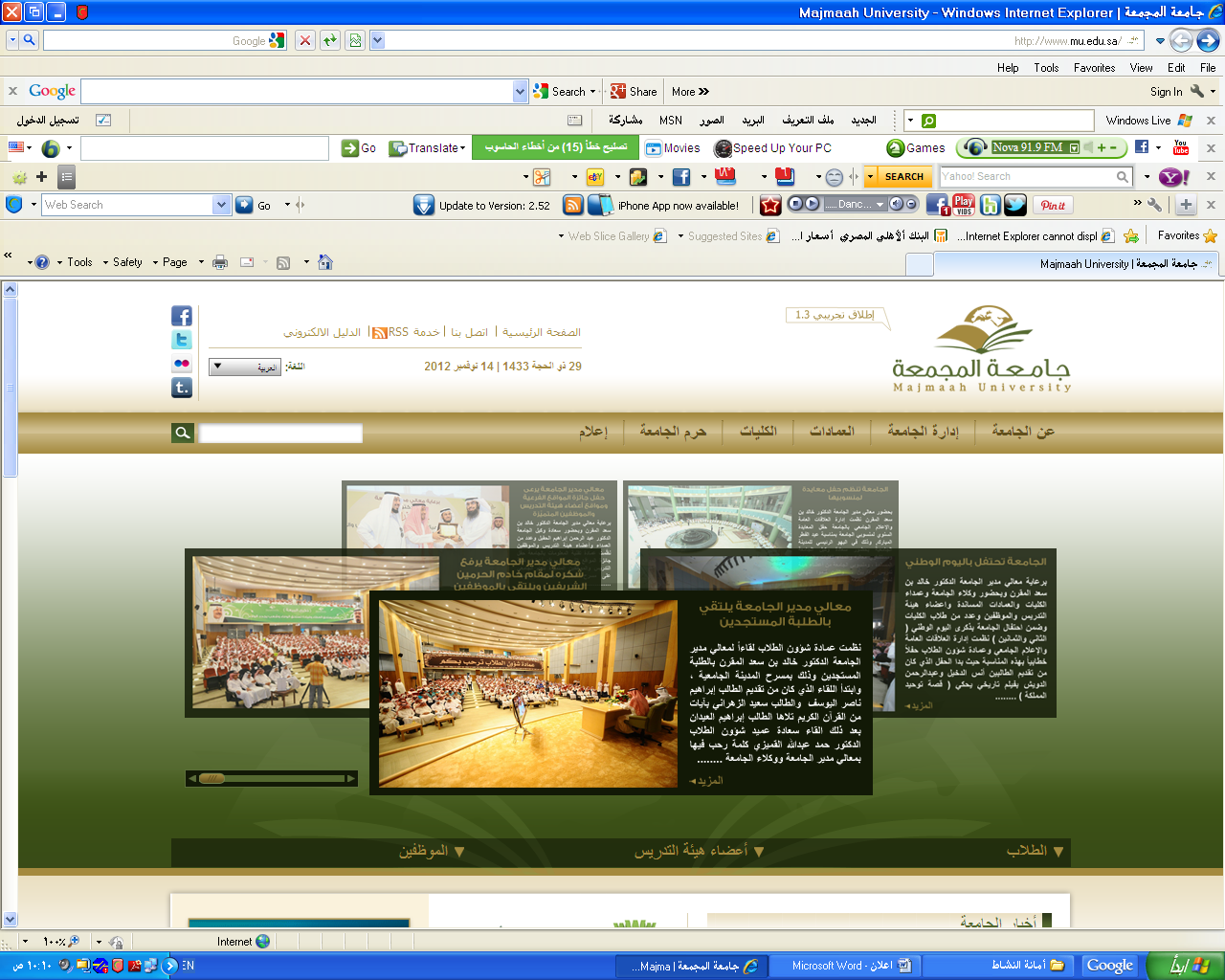 العدد السابع عشر  
من المجلة المرئية
التي تصدرها لجنة الأنشطة الطلابية
وكيل الكلية للشؤون التعليمية يعتمد جدول الاختبارات المبدئ
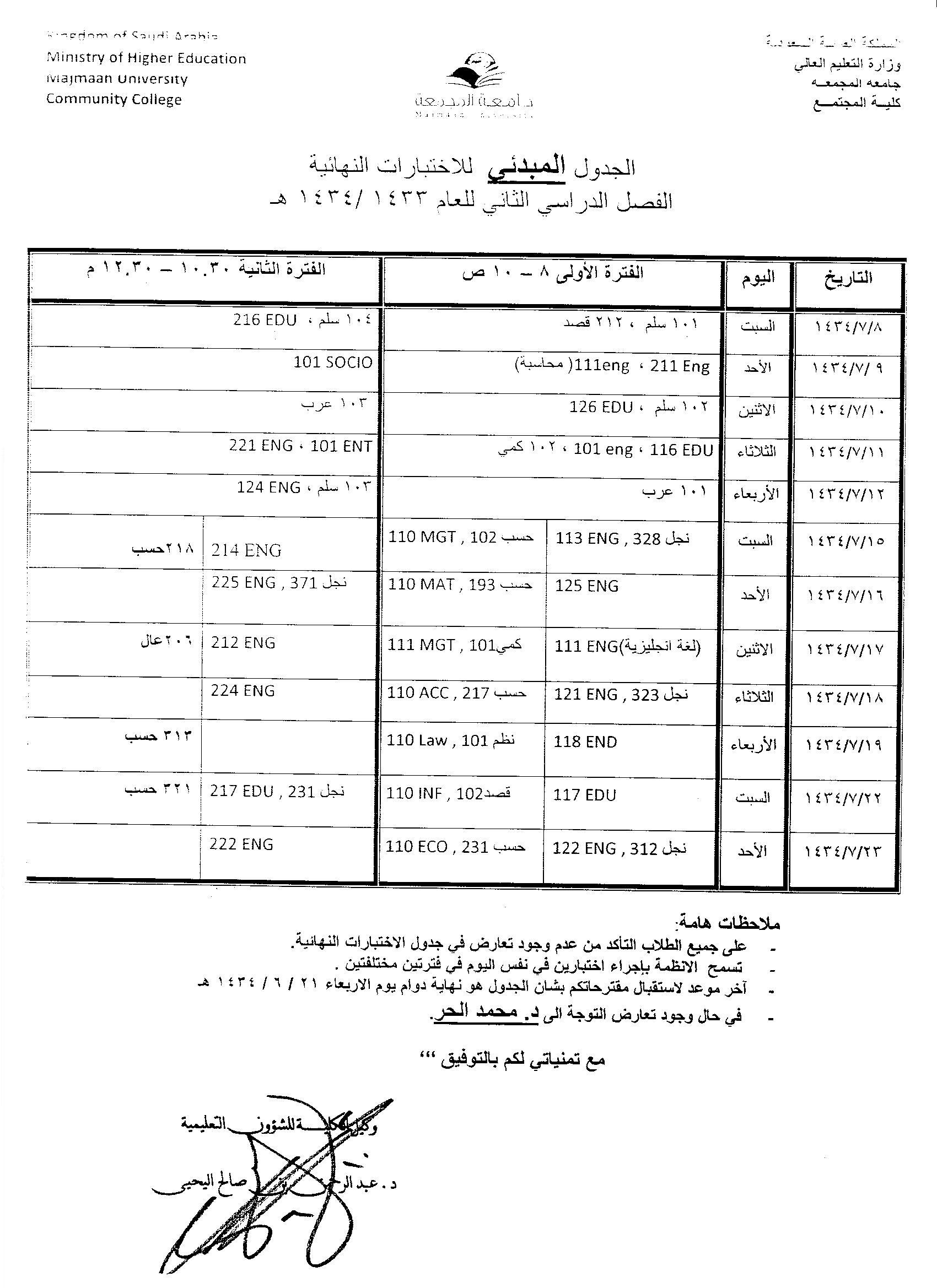 وكيل الكلية للشؤون التعليمية يعتمد جدول الاختبارات المبدئ
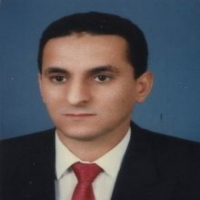 في حالة وجود تعارض التوجه للدكتور محمد الحر
في موعد غايته 
1434/6/21 هـ
سعادة عميد الكلية يحضر المؤتمر الدولي الثالث للجودة في التعليم فوق الثانوي بالدمام
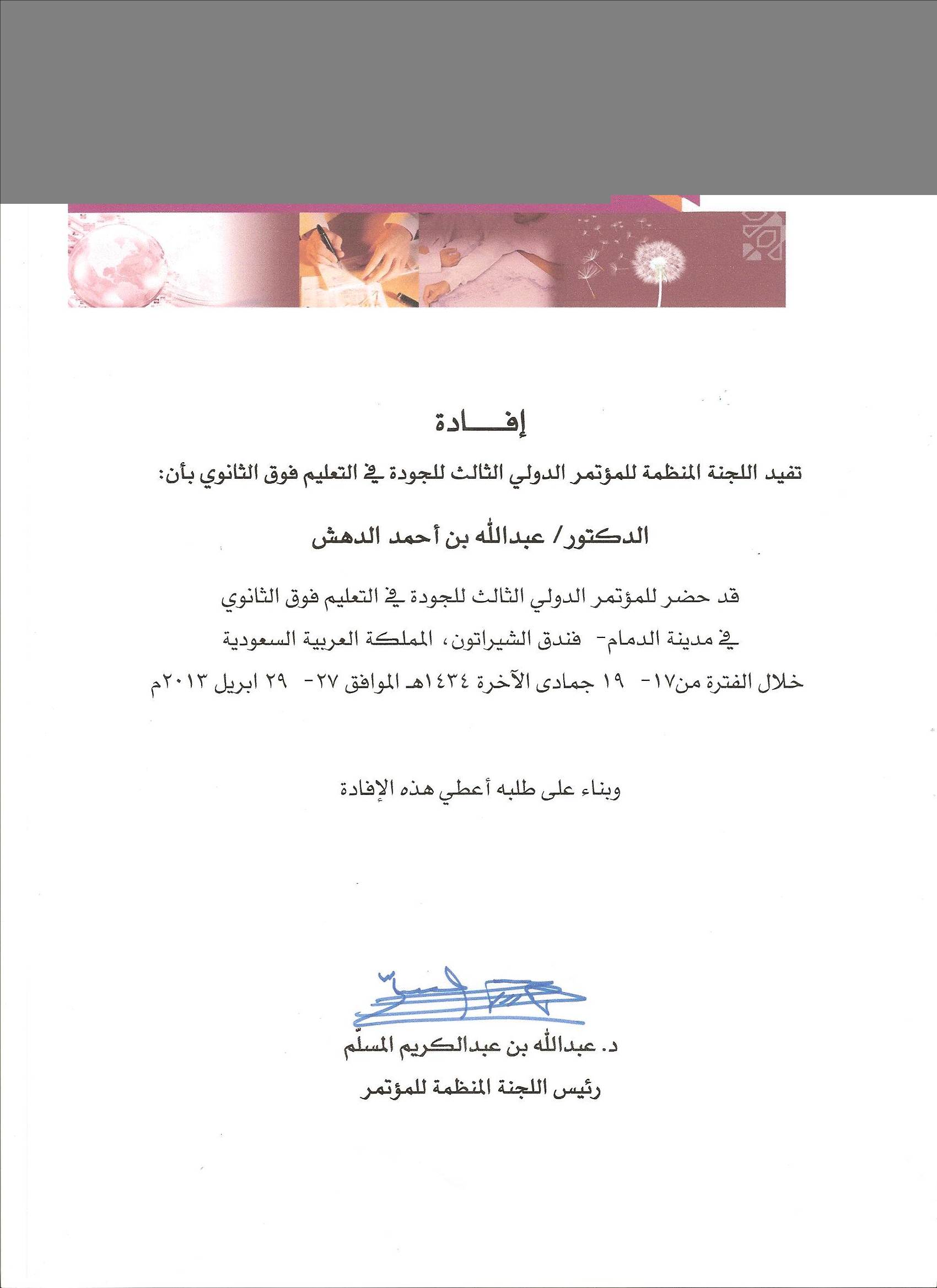 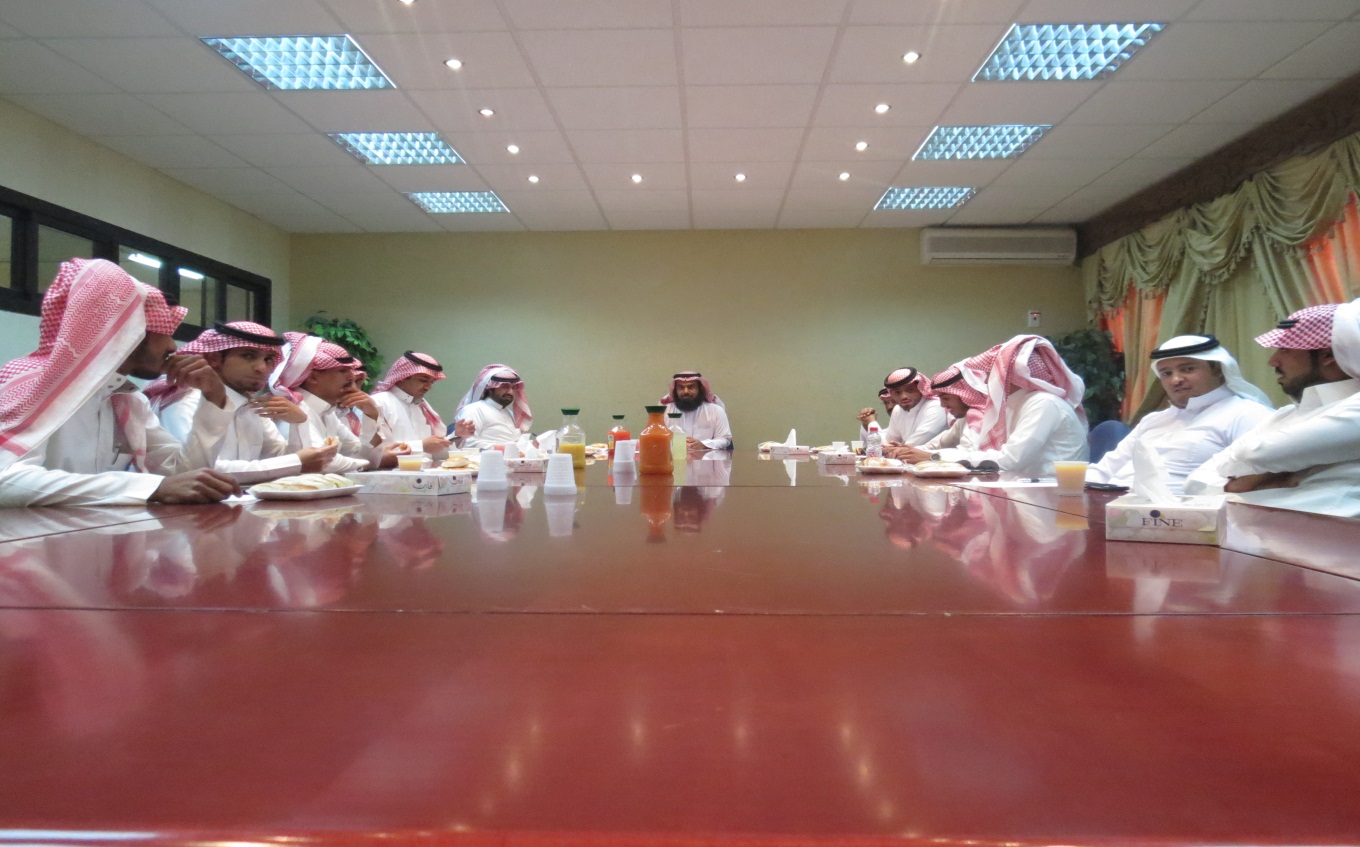 الدكتور عبد الرحمن اليحيى 
وكيل الكلية
 للشؤون التعليمية 
المشرف على الشؤون الادارية و المالية و اجتماعه الأول مع موظفي الكلية
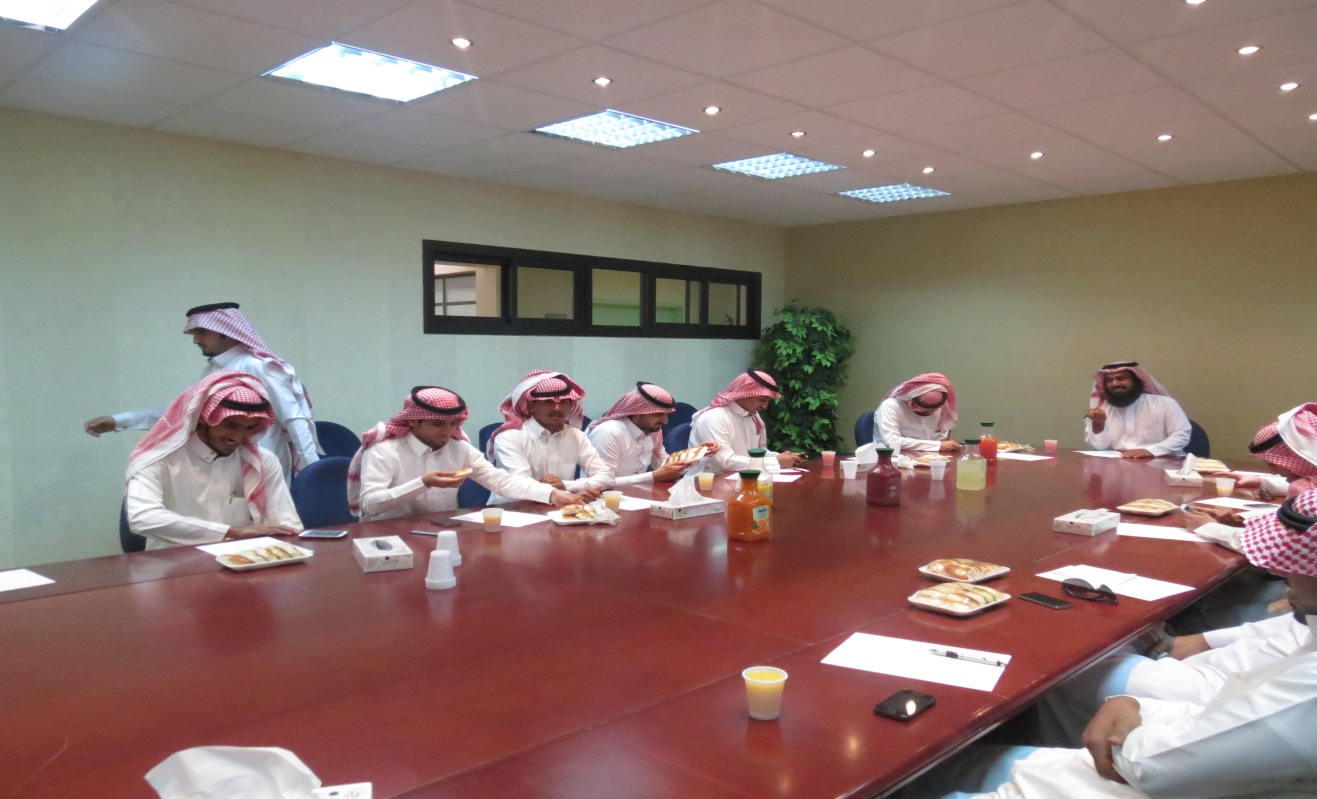 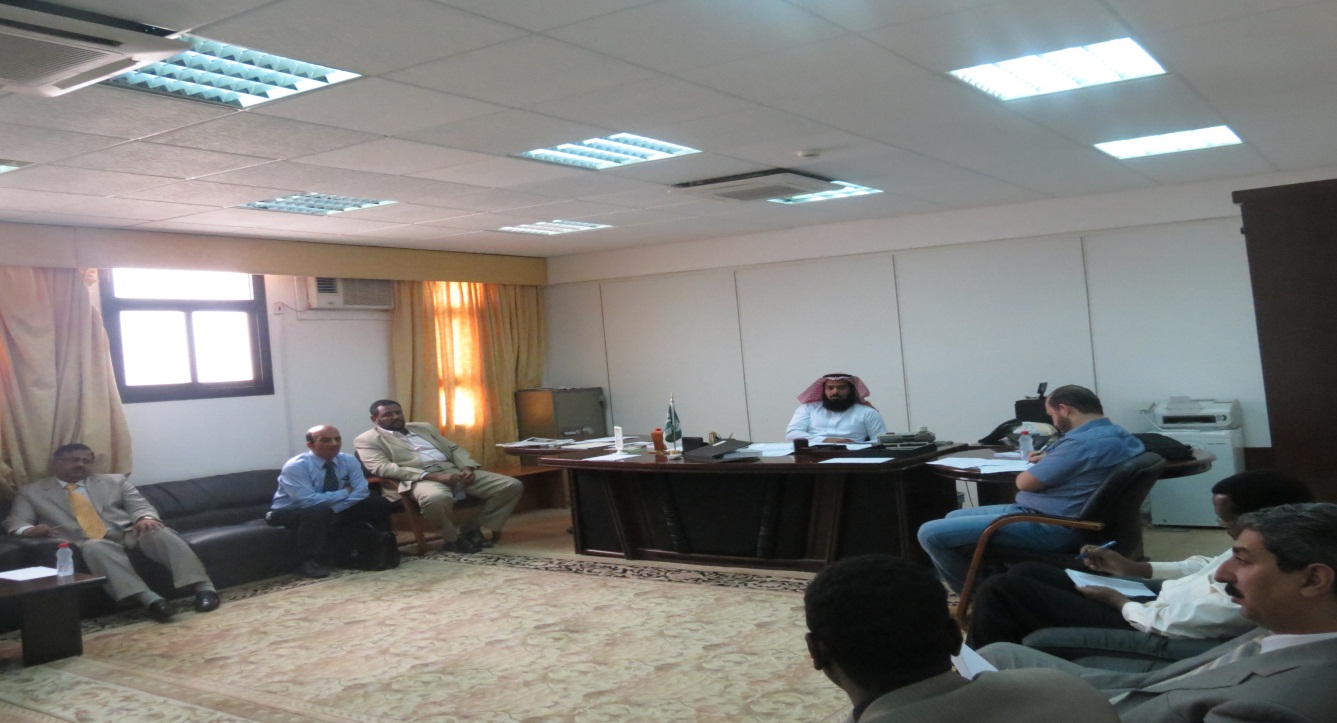 الدكتور عبد الرحمن اليحيى 
وكيل الكلية
 للشؤون التعليمية 
المشرف على الشؤون الادارية و المالية و اجتماع مع هيئة التدريس بالكلية
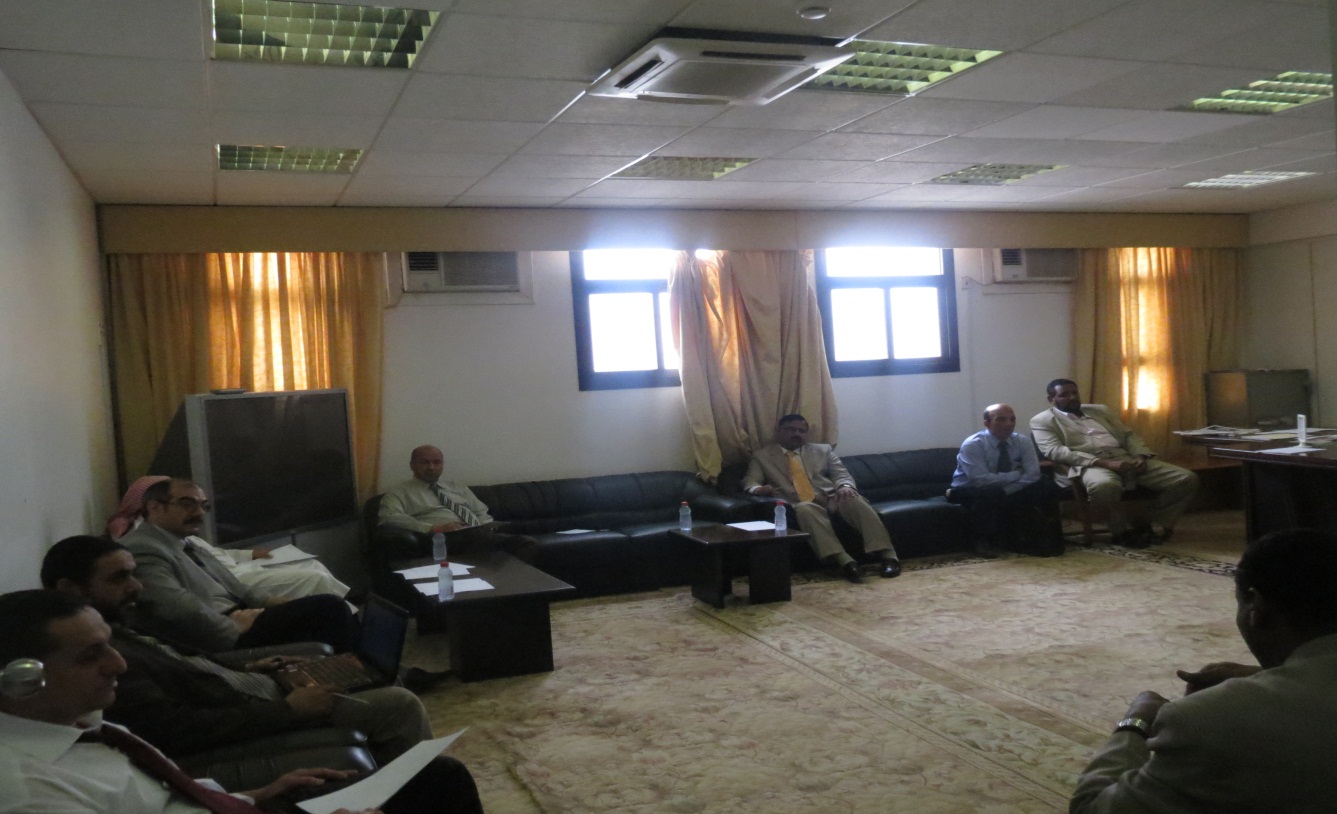 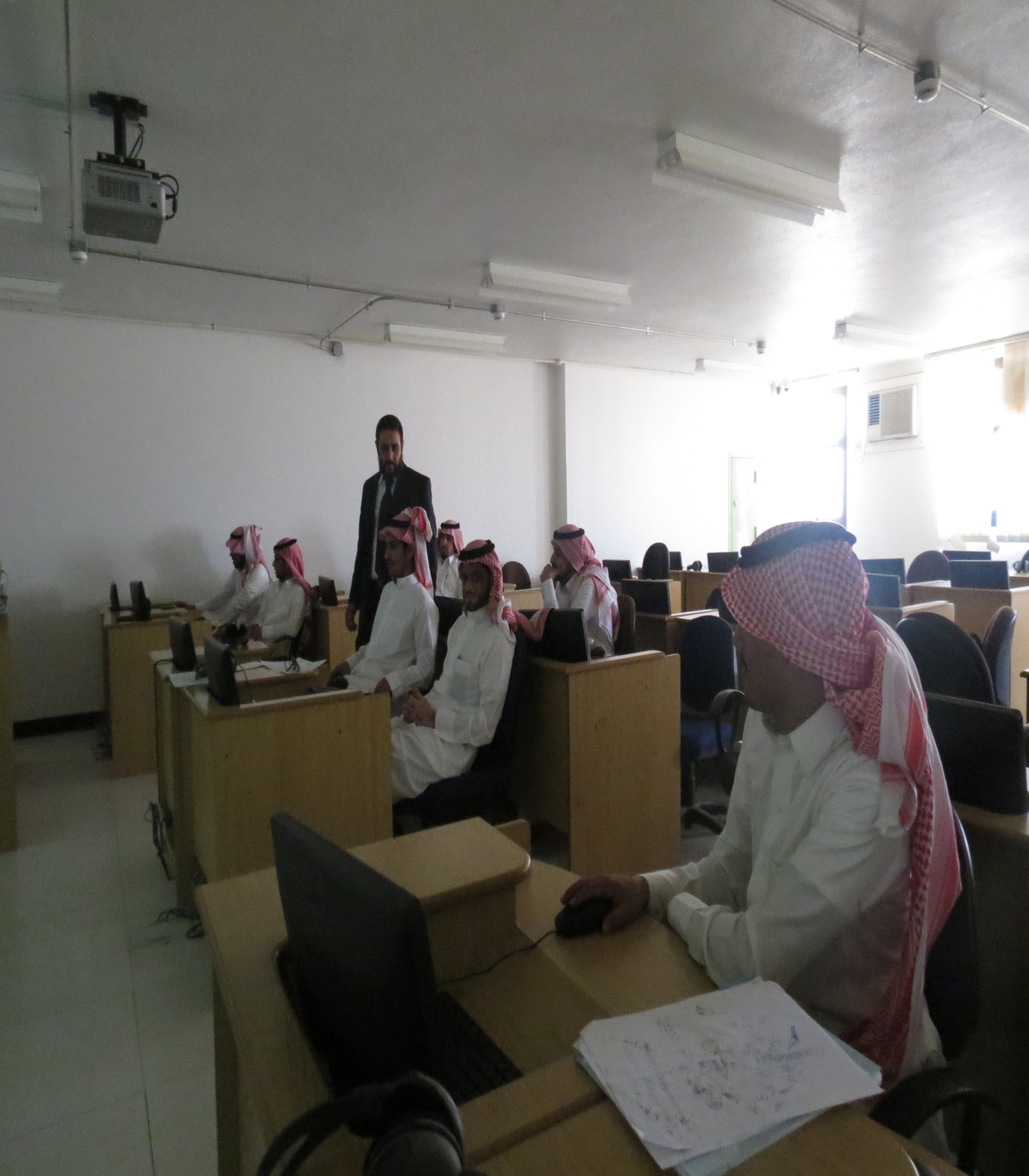 د.محمد سيد فرج
يقدم دورة تدريبية بعنوان" كيفية انشاء و تطوير المواقع الالكترونية الشخصية "
لمنسوبي الكلية .
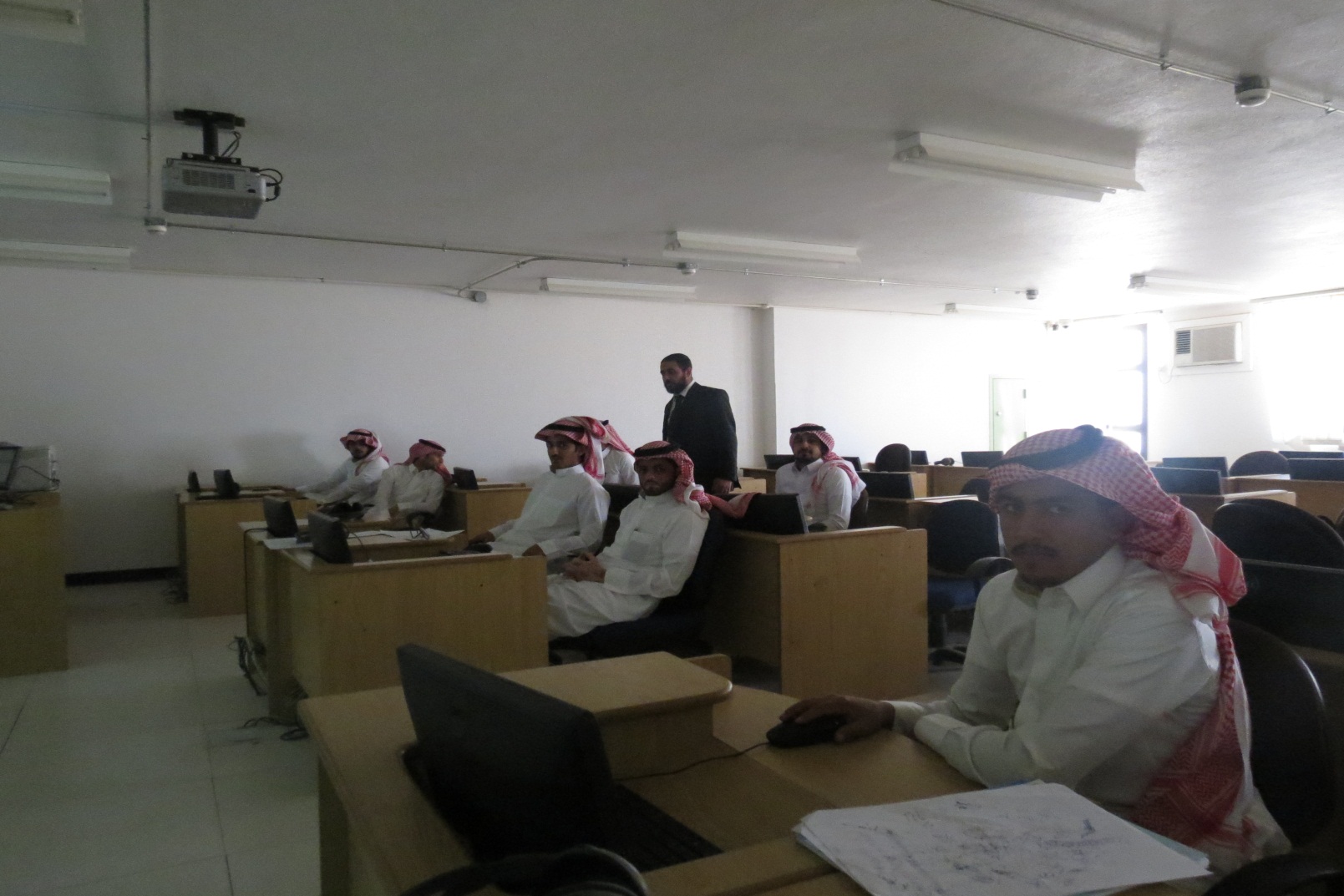 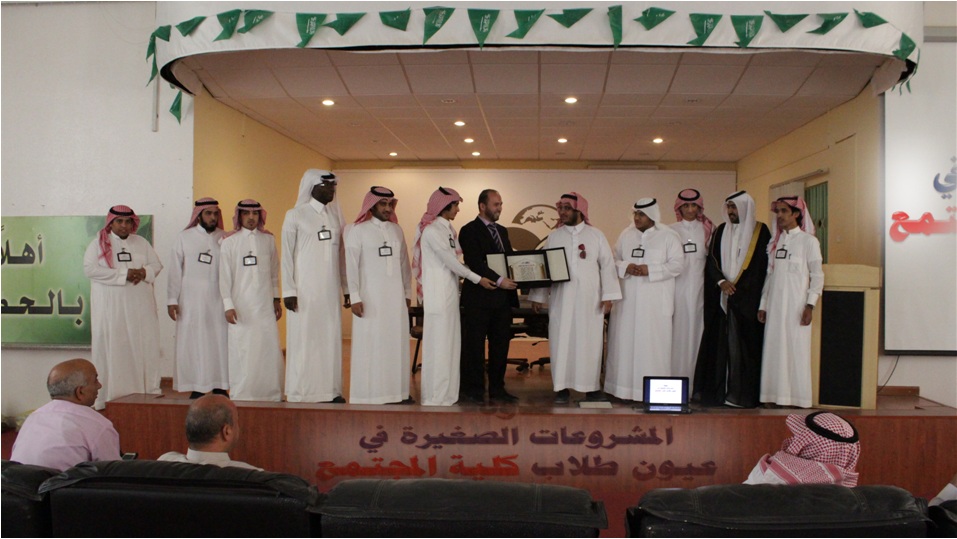 ما زالت الاصداء
 الايجابية لندوة " المشروعات 
الصغيرة
 في عيون طلاب
 كلية المجتمع "
و التي أشرف عليهاأ.محمود مصطفى الشريف
مستمرة .............
إعلان
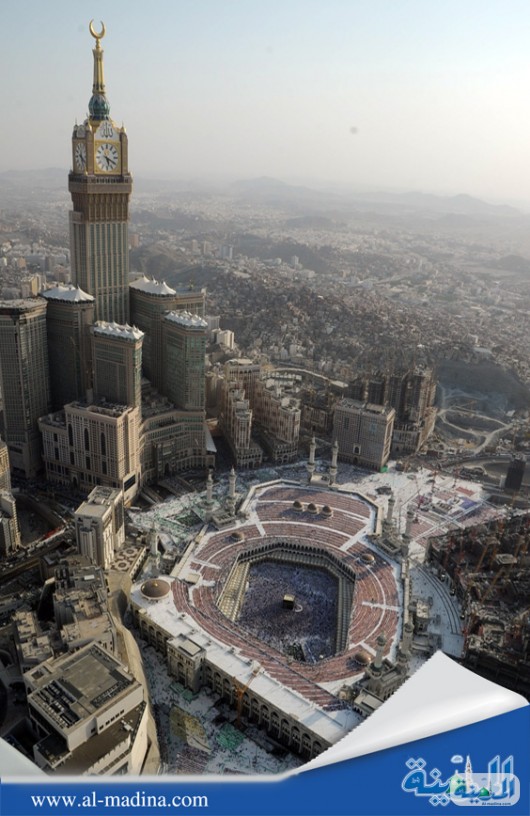 تعلن لجنة الانشطة الطلابية بالكلية 
عن زيارة مكة و المدينة 
خلال الفترة 
من 21 إلى 1434/6/23 هـ
بادر بالتسجيل
في النموذج المعد في مقر الأنشطة الطلابية
الطالب المثالي للأسبوع الماضي
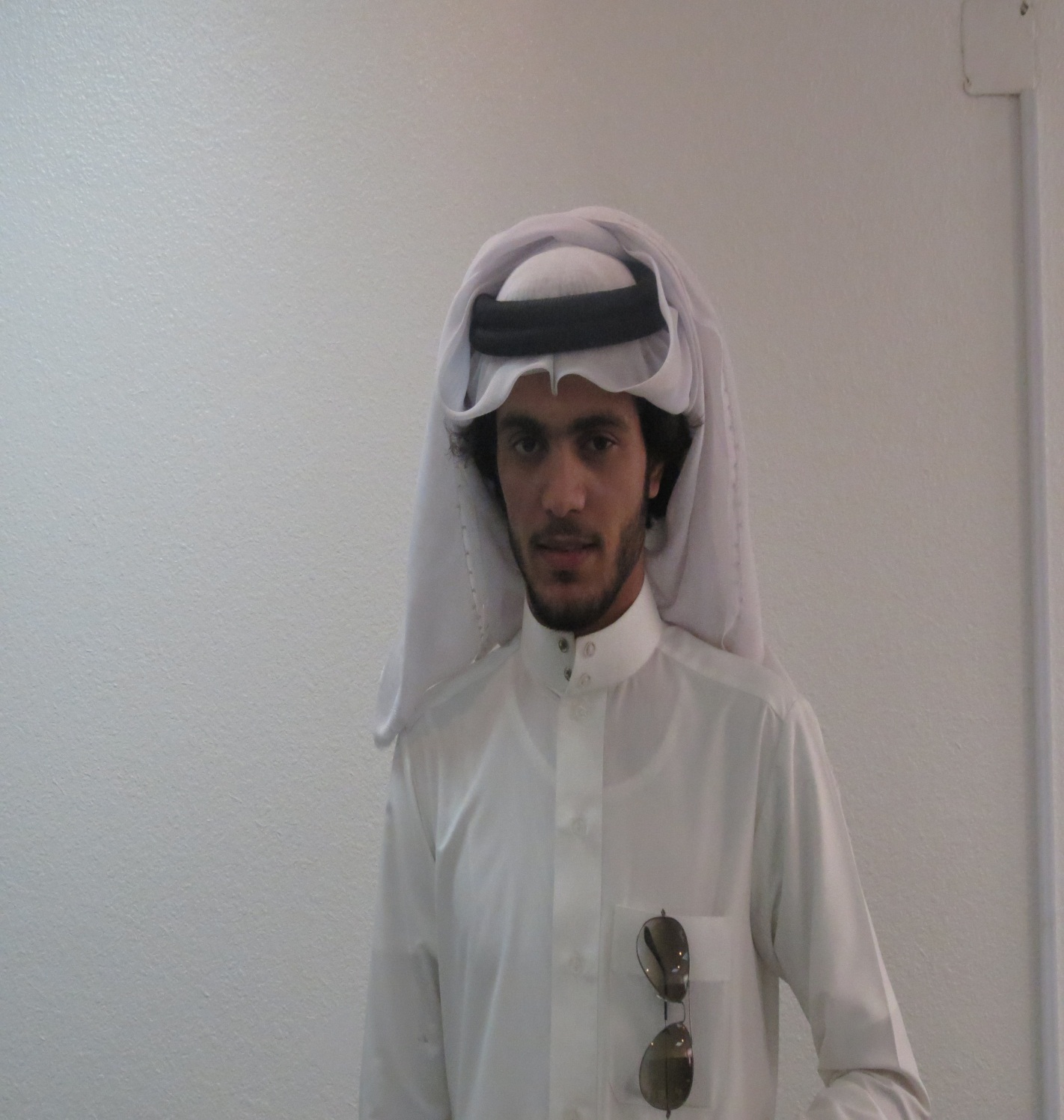 يسر لجنة الأنشطة الطلابية 
أن تعلن الطالب 
غانم حسين عباس الظفيري 
طالباً مثالياً للكلية 
للأسبوع الماضي 
لتفوقه الأكاديمي 
ومشاركته بمناشط الكلية بفاعلية 
مع أطيب التمنيات بالتوفيق
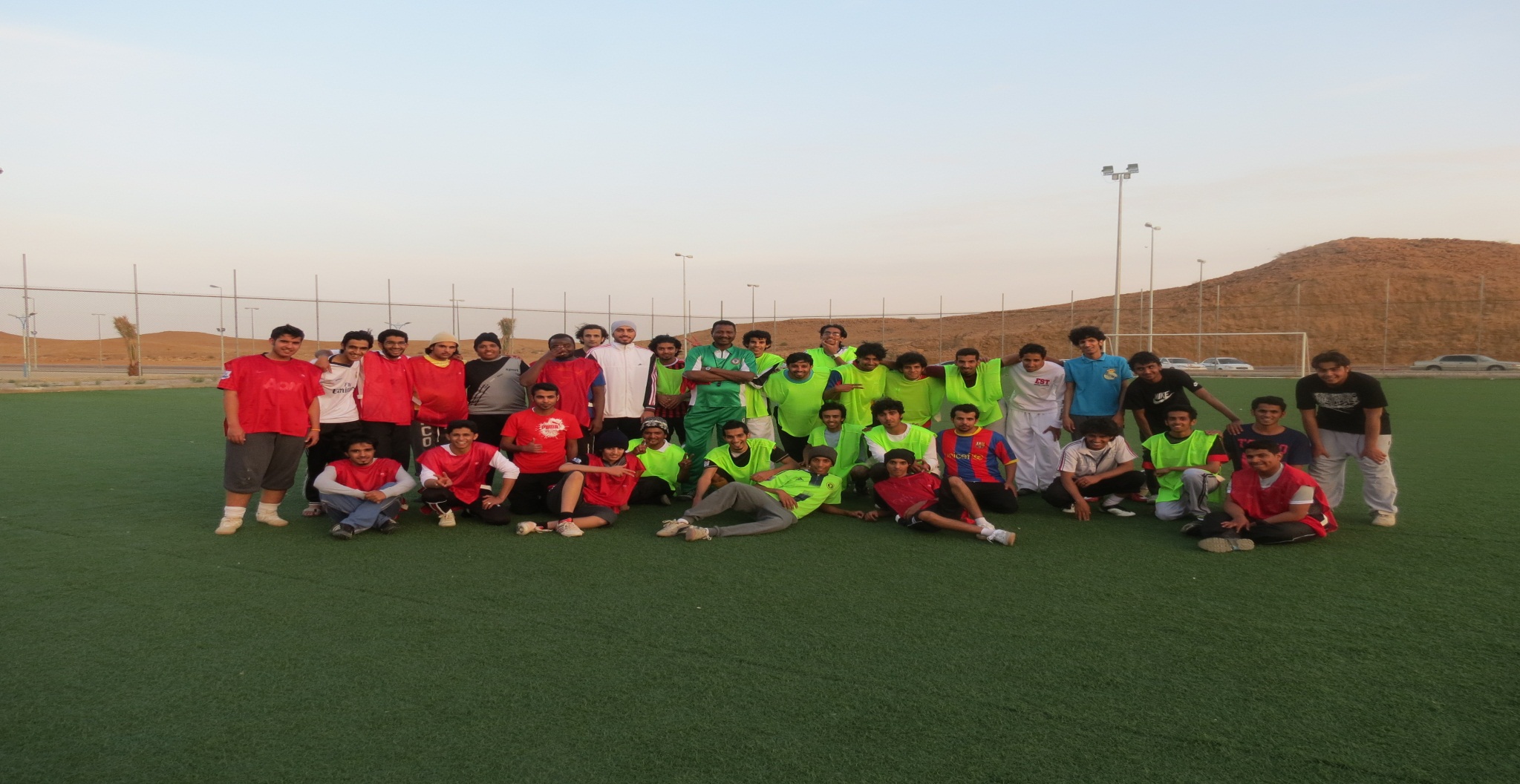 فريق 
الكلية لكرة القدم يفوز 
في مباراته مع فريق الجالية السودانية الأثنين 1434/6/19 هـ 
بملاعب النادي الفيصلي بحرمة
جامعة المجمعة كلية المجتمع
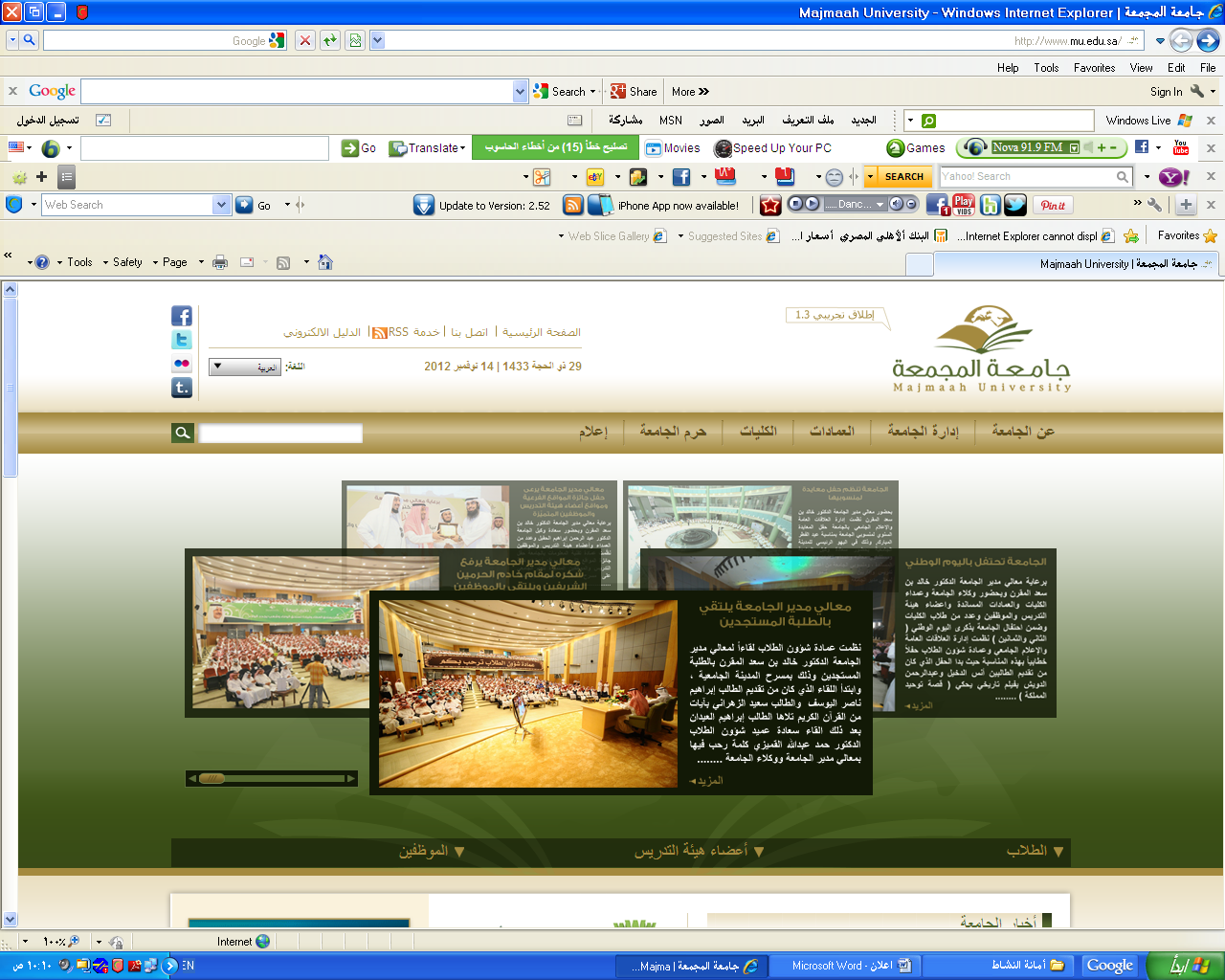 مع تحيات لجنة الأنشطة الطلابية